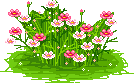 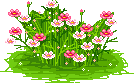 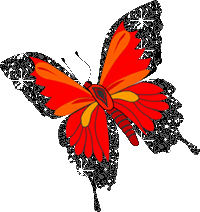 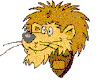 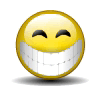 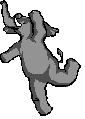 В мире животных
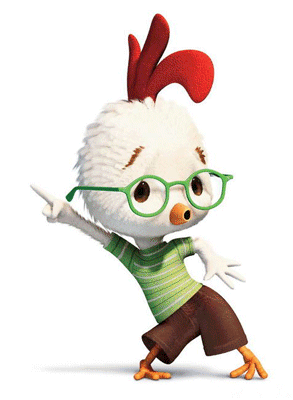 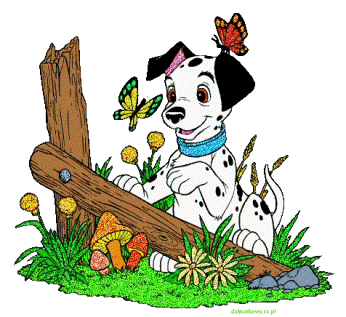 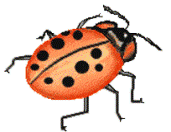 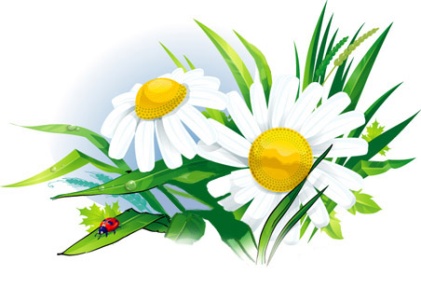 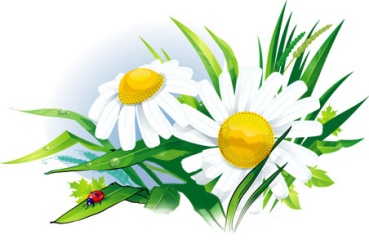 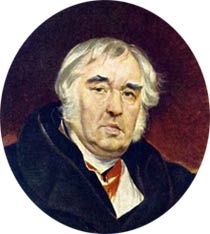 Иван Андреевич Крылов
Главные герои: животные, растения, люди.
Какие бывают              животные ?
Насекомые
Птицы
Млекопитающие
Рыбы
Пресмыкающиеся
Земноводные
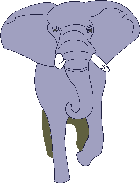 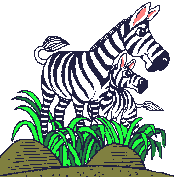 Домашние животные.
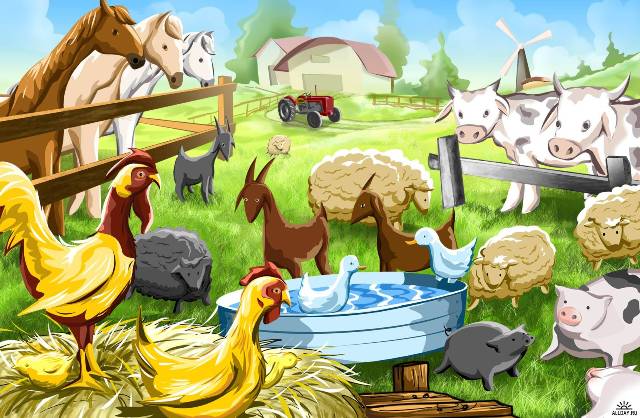 Домашних животных разводят люди. Люди кормят их и защищают, строят для них жилища, заботятся об их потомстве.
Соедините стрелками название домашних животных и то, что от них получает человек
1.  Овцы
Яйца
Мед
2.  Куры
Шерсть
3. Пчелы
Соедините стрелками названия животного и название его жилища:
1. Корова
Конюшня
2.   Куры
Хлев
3.  Лошадь
Курятник
Дикие животные.
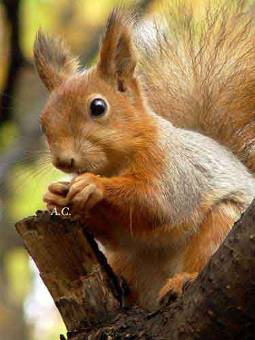 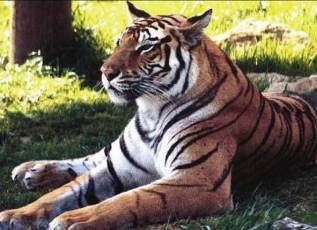 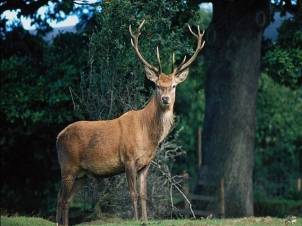 Живут самостоятельно в природе: добывают себе пищу, строят себе жилища, ухаживают за своим потомством.
д
и
к
и
е
ж
и
в
о
т
н
ы
е
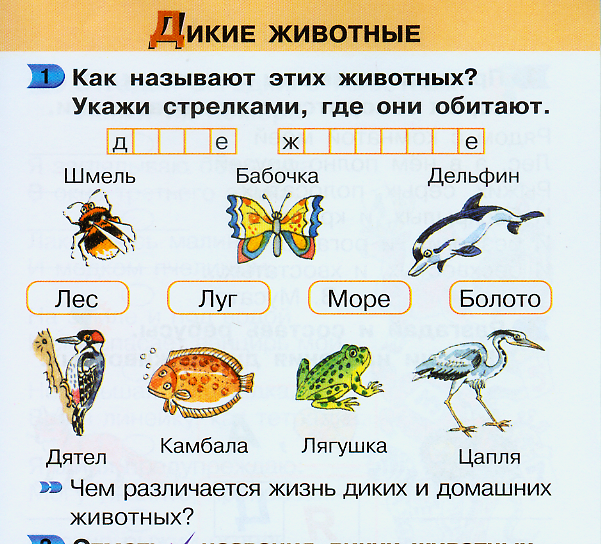 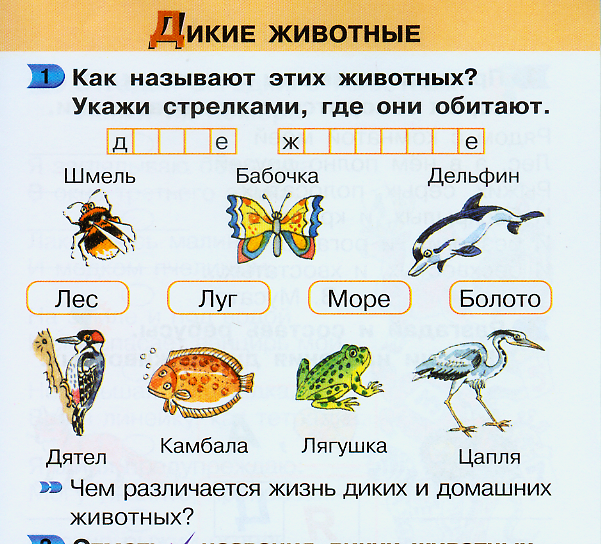 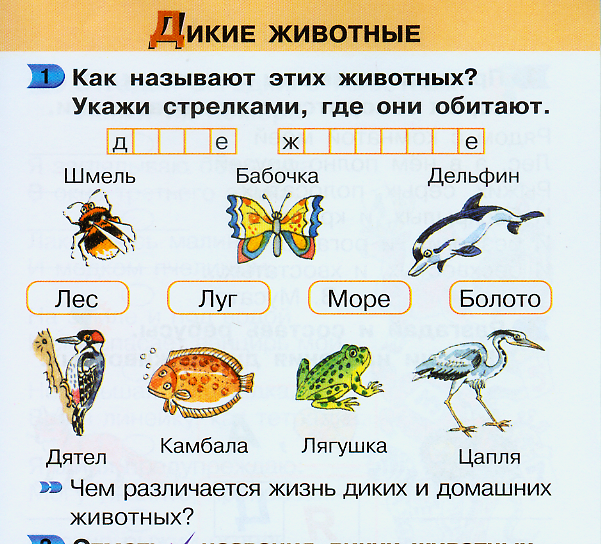 лес
луг
море
болото
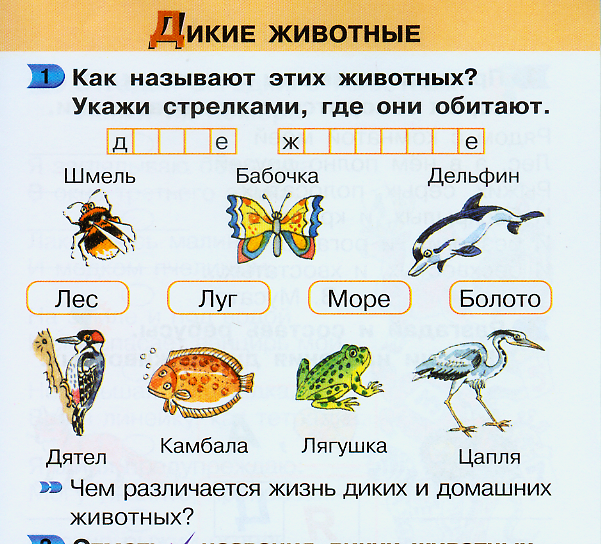 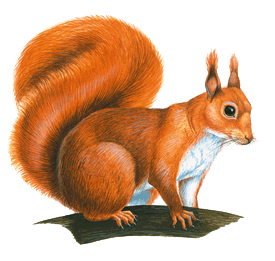 Белка
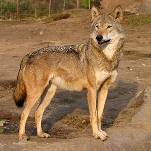 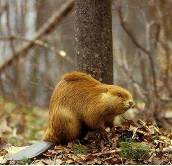 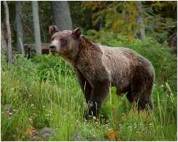 дупло́
нора́
гнездо́
ха́тка
берло́га
ло́гово
мураве́йник
Чьё жилище?
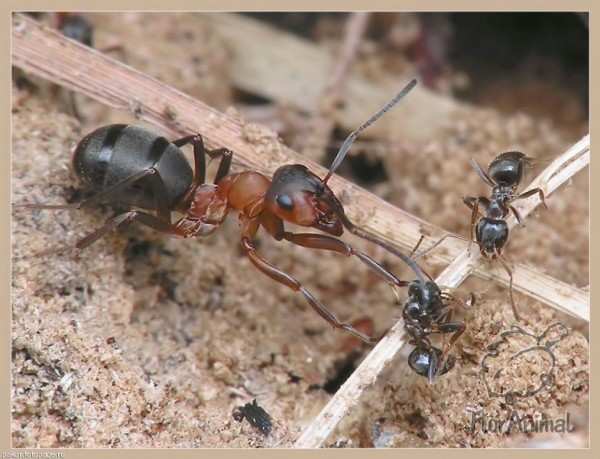 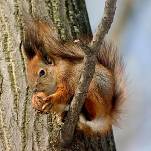 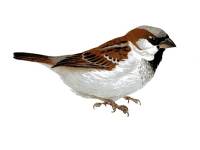 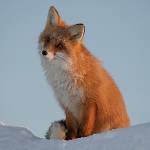 Насекомое.
-
6
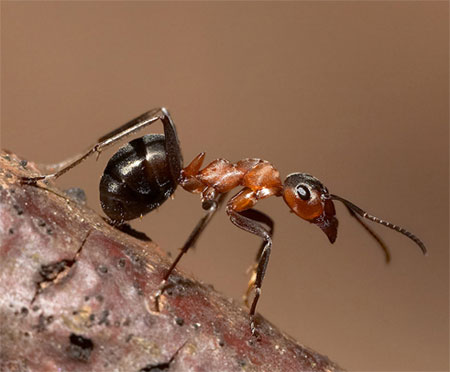 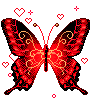 Спасибо
за
внимание
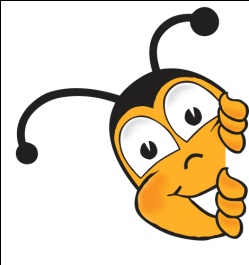 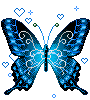 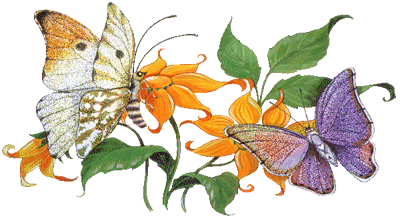 болото
лес
луг
море
Поросята
Телята
Утята
Гусята
Ягнята
Жеребята